Monitoring with Limited Information
Dan Iancu (Stanford GSB & INSEAD)
Joint work with Do Young Yoon (Flexport) and Nikos Trichakis (MIT)
1
Monitoring in Practice
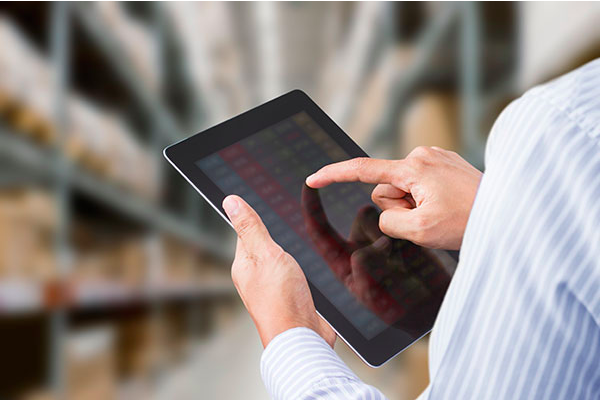 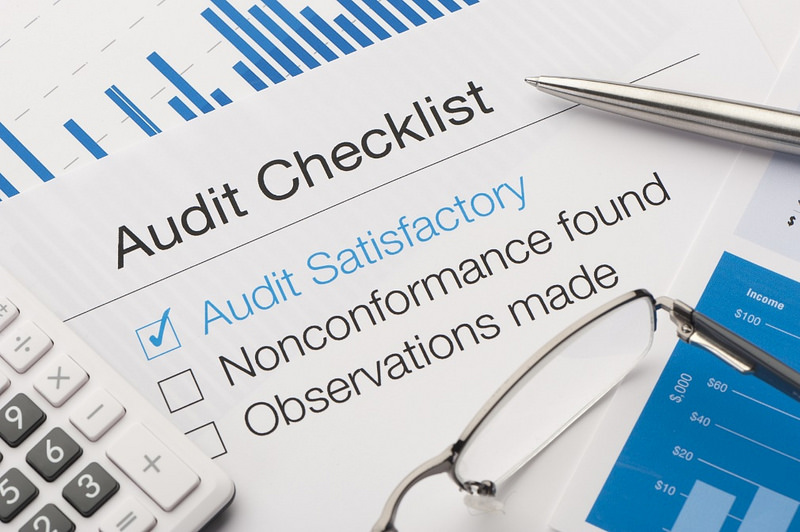 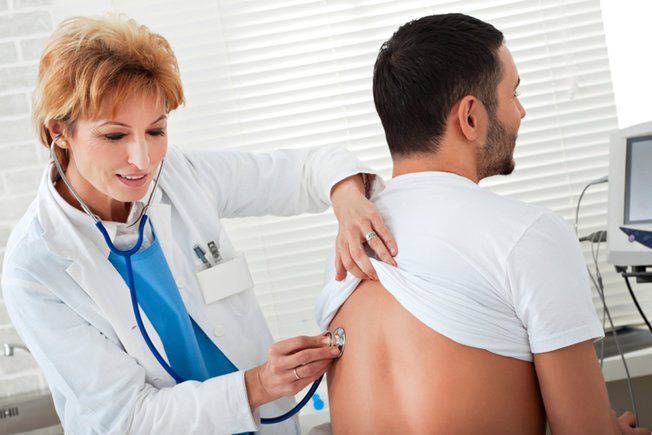 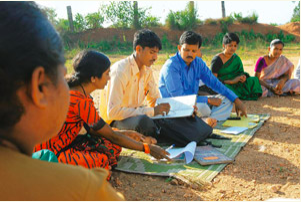 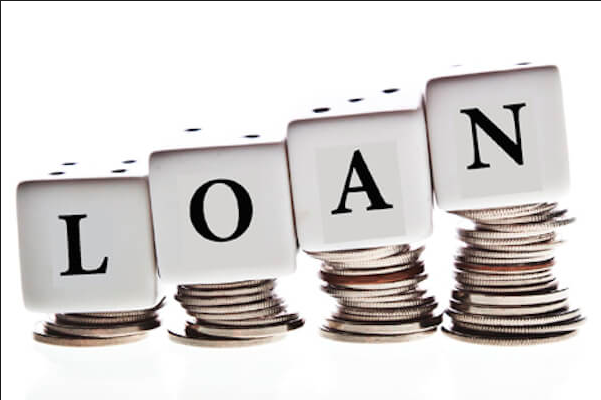 Disease Monitoring
Debt Monitoring
2
[Speaker Notes: In many practical settings, / monitoring serves as a tool to manage uncertainty, / and its role has been emphasized. 
 
For example, we can think of a doctor monitoring a disease progression. / The doctor would start with very vague idea about the future disease progression and the patient-specific responses to the drugs or treatment, and through monitoring and observing how the disease progresses and how the patient responds to the drug, the doctor can learn, reduce the uncertainty, and make a better treatment decision tailored to the patient. //

Another example is the debt monitoring. / The lender often starts with very vague idea about the individual borrower’s financial capacity and future cash flows. Especially when the collateral is extremely volatile such as in inventory-based lending or micro-lending, the lender monitors the borrower through regular reports or on-site visits, in order to better understand the borrower’s future cash flows and ensure that he will be able to repay and meet the contract requirements.]
Challenges
Significant uncertainty
Limited data to properly calibrate relevant models

Finite number of monitoring chances
E.g., (healthcare) testing requires office visits, expensive and invasive procedures
E.g., (lending) on-site visits, costly appraisals of collateral, etc.
Requires a judicious choice of monitoring policy

Complex, high-dimensional decision problem
Multi-dimensional processes influencing each other
Extra decisions/considerations often exist
Monitoring and learning compound the complexity
3
[Speaker Notes: But monitoring in an effective way is challenging due to several reasons. First of all, in the settings where monitoring becomes relevant, uncertainty is extremely large and we have limited data to properly calibrate the models. / For instance, the disease progression is often hard to model because of complex underlying interactions and doctors may have limited data on the patient-specific responses. Because of these uncertainty and limited information, monitoring becomes more relevant, but modeling and figuring out an effective monitoring policy is hard. 
 
Second, in many settings, monitoring is costly, and the number of monitoring chances is limited. Therefore, we have only limited number of monitoring chances, and the monitoring policies should be more carefully chosen.
 
Lastly, figuring out the effective monitoring policy is usually complex, high-dimensional problem. Not only because the decision maker deals with multiple processes and has to monitor many of them, but also because the monitoring, in general, is not a one-time event and is closely related to some other decision making. So it is usually a dynamic decision making that consists of monitoring, learning, and deciding based on the monitoring outcomes.]
Motivating Example
Cardiac Allograft Vasculopathy (CAV) 
Chronic rejection happening after heart-transplantation
Primary limiting factor for long-term survival in heart transplantation
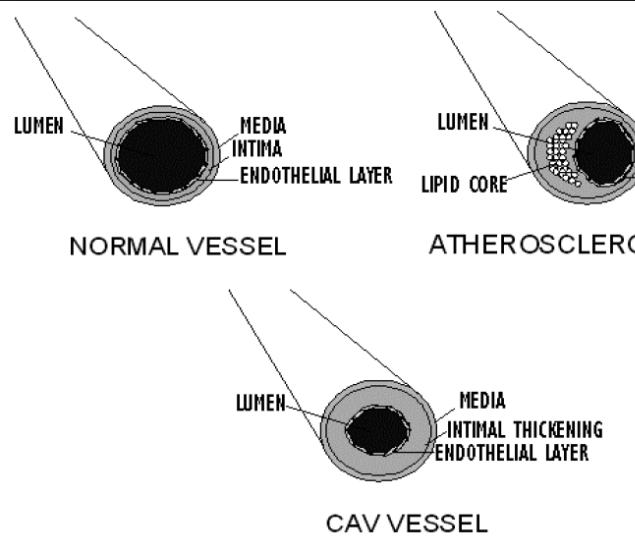 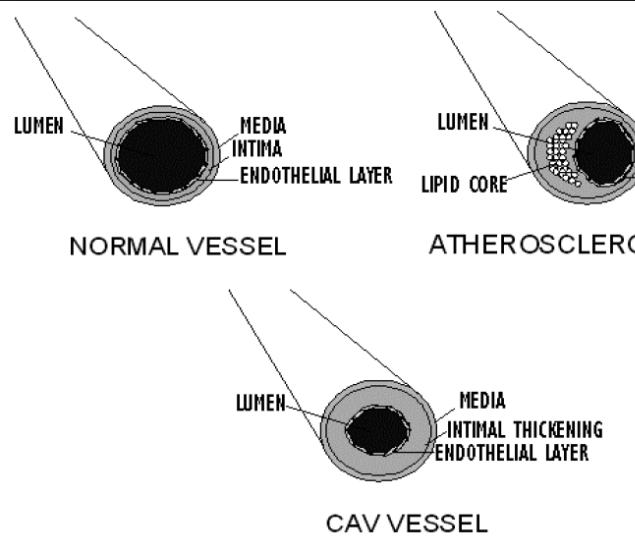 4
[Speaker Notes: To be more concrete about these challenges, I will briefly introduce our motivating example. We are motivated by a monitoring problem with a chronic disease called cardiac allograft vasculopathy. It is a form of chronic rejection that happens to 70% of people after heart transplantation. It is caused by thickening and hardening of the blood vessels supplying blood to the heart, which blocks the blood circulation to and from the heart. Although the short-term survival after heart transplantation has been improved a lot by controlling the acute rejection, CAV and long term survival rate still remain as a serious problem.]
Main Challenges with CAV
Develops without  prominent symptoms 
Complex underlying mechanism 



Each examination is expensive and invasive 

Once detected, the only definitive solution is to repeat transplantation
1. No predictive models – all patients must be monitored
2. High uncertainty in disease progression – robust models
3. Limited number of monitoring chances – choice of monitoring times
4. Choosing when to re-transplant is crucial when monitoring CAV
5
[Speaker Notes: There are several reasons why managing CAV is particularly challenging. 

First, it is a chronic rejection that develops without any warning symptoms. Also, due to its complex underlying mechanisms, we currently don’t have any model that reliably predicts the future disease progression. This means that everyone has to be closely monitored since we cannot distinguish high risk patient from low risk patients, and we have limited information regarding its progression and robust framework is more appropriate. 

Second, because the examination used to monitor and diagnose CAV is expensive and invasive, monitoring is costly. Only limited # of monitoring chances are allowed and the monitoring times should be carefully chosen.

Lastly, we currently don’t have good treatment to stop its progression. Once detected, the only valid solution is to re-transplant. Therefore, it is very important to figure out when is good timing for re-transplantation. And this question of when to re-transplant is closely tied with the monitoring problem since the monitoring times are the only times we can observe the current disease status. 

Therefore, monitoring is important in managing CAV and the treatment decision adds complexity to choosing monitoring policies, but we have limited information about the future disease progression and limited number of monitoring chances. So currently, we only have very crude guidelines for monitoring and treatment policies, making difficult to manage CAV effectively. In our paper, we tackle this problem by using robust framework.]
Monitoring and Stopping Problem
6
[Speaker Notes: This setup is further formalized as follows. 
We consider a system evolving over a finite time horizon, from time 0 to capital T. 
The state of the system is characterized by d-dimensional real-valued processes, denoted by x(t) at time t. 
The decision maker starts with an initial state x(0), the default observation at time 0, and monitors at most n times. The monitoring times are denoted by t1 to tn. We consider capital T as our another default observation, since when continued until the end, the process is stopped at the end of the planning horizon.

At the i-th monitoring time t_i, the decision maker observes the current state of the system, denoted by x sub i, and based on the observation, updates his information on the future state values. This information is characterized by uncertainty sets.]
Uncertainty Sets, Information Updating
time
7
[Speaker Notes: These uncertainty sets are structured as follows. 
We start from a basic principle that an observation reduces the uncertainty for the future, / by imposing some constraints on the possible values. 
So when x_p is observed at p-th monitoring time t_p, future values are restricted by some bounds, summarized by this constraint f.]
Uncertainty Set
8
[Speaker Notes: With k observations up to time t_k, the uncertainty set for the future monitoring times t_k+1 to t_r is denoted by U(t_r, X_k). This is again the intersection of all constraints imposed by the previous observations x_1 to x_k.]
Static Problem
9
[Speaker Notes: First, in the static problem, / the decision maker chooses all the monitoring times at time 0, / and commits to the schedule until the end. // 

So at the k-th monitoring time t_k, / the value-to-go function, denoted by V_k, / is the maximum of / the reward from stopping now with x_i / and the worst-case continuation reward. 

Then, the decision maker maximizes the overall worst-case reward at time 0 / over the set of all monitoring times. We the worst-case optimal reward for the static problem as V.]
Dynamic Problem
10
[Speaker Notes: First, in the static problem, / the decision maker chooses all the monitoring times at time 0, / and commits to the schedule until the end. // 

So at the k-th monitoring time t_k, / the value-to-go function, denoted by V_k, / is the maximum of / the reward from stopping now with x_i / and the worst-case continuation reward. 

Then, the decision maker maximizes the overall worst-case reward at time 0 / over the set of all monitoring times. We the worst-case optimal reward for the static problem as V.]
Assumptions
15
11
Assumptions
15
12
Examples
Optimal Policy (Dynamic Monitoring)
Theorem 1 (Dynamic Equals Static in Worst-Case)
Optimal (worst-case) reward with dynamic monitoring 
    = Optimal (worst-case) reward with static monitoring


 Result holds more generally
When monitoring allows DM to extract reward or (costly) inject values
14
[Speaker Notes: So now under the assumptions, we first prove that J is equal to V, meaning that the optimal worst-case reward under dynamic monitoring is the same as under static monitoring. 

This theorem suggests that even for non-worst-case realizations, we can solve the dynamic problem by repeatedly solving the static problem.]
Optimal Policy (Dynamic Monitoring)
Can find optimal dynamic policy by resolving static problems
Time 0
Time T
15
[Speaker Notes: That is, 
Suppose that the decision maker solved the static problem at time 0 with some crude projection for the future state evolution. 

Now, focusing only on the worst-case scenario, he solves the static problem and obtain a sequence of monitoring times t_1 to t_n. 

Then, at time t_1, he observes the current state value x_1, which is not necessarily equal to the nature’s worst-case action. With this new information x_2, 

He updates his projection for the future state evolution, that is consistent with both x_0 and x_1, and then, solve another static problem with this new starting point x_1 over the remaining time horizon t_1 to T. With this new set of monitoring times, the second monitoring time will be adjusted to t_2’.

And we repeat this process. According to Theorem 1, this algorithm for dynamic monitoring is worst-case optimal.]
Solving Static Monitoring Problem
Theorem (Optimality Under Static Monitoring)
16
[Speaker Notes: Since the optimal policy under dynamic monitoring can be recovered through solving the static version, solving the static problem becomes more important. 

And for the static problem, under the assumptions, we show that if the monitoring times are optimally chosen, it is optimal either to stop at the last monitoring time t_n or to continue until the end.  This simplifies our static problem to solve these two optimization problems.

Solving these problems critically rely on the structure of reward function and the uncertainty sets.]
Stationary Case
17
[Speaker Notes: For the remainder of this presentation, I will focus on the lattice uncertainty sets introduced before. The uncertainty set with lower and upper bounds, l and u where those l and u being stationary, depending only on the time between the monitoring times. In this case, solution depends on its curvature.]
Stationary Case
18
[Speaker Notes: For convex l, it is worst-case optimal to stop at the first monitoring time. This is because the uncertainty growth is decreasing over time, the decision maker does not gain much from observations and the initial observation gives the most conservative lower bound for the future.]
Stationary Case
19
[Speaker Notes: When l is concave, it is worst-case optimal to use up all monitoring chances. Due to increasing rate of uncertainty growth, each observation becomes more valuable to reduce the uncertainty. So the monitoring times are chosen in order to maximally reduce the uncertainty, and with smooth concave l, due to Jensen’s inequality, it is optimal to evenly distribute the monitoring times until stopping. 

These basic intuitions can be transferred to non-stationary bounds as well.]
A Case Study in Designing Treatment for CAV
20
[Speaker Notes: In the next half, I will go over a case study where we actually implement our framework to a real application, designing monitoring and treatment policies for CAV. To briefly remind you, with heart transplantation, patients should be monitored for CAV stages, chronic rejection against the new organ, and it is very important to decide when to re-transplant. The re-transplantation decision here corresponds to the stopping decision.]
Data Description
Papworth Hospital: 622 heart-transplanted patients monitored yearly
Length of monitoring horizon differs by patient (mean = 3.85 yrs)
2,846 total observations

 At each monitoring time, the patient’s age, post-transplant year and CAV stage are recorded
Classified into three stages: 1 (Mild), 2 (Moderate), 3 (Severe)
And based on number of acute rejection episodes: L (<4) or H (4+)
21
[Speaker Notes: To prescribe optimal monitoring and treatment policies, we need some crude information about the disease progression. To calibrate the CAV progression, we used a data where 622 heart-transplanted patients are monitored on the yearly basis.  

The exact monitoring frequency and total monitoring length differ by patient and in total, we have about 2800 observations. 
At each monitoring time, the patient’s age, post-transplant year and CAV stages are recorded. 
The CAV progression is classified into three stages, mild, moderate and severe.]
Disease Model
Relationship with Our Model
23
[Speaker Notes: Our framework is tailored to this example as follows. 
Consider a patient who had a heart-transplantation at time 0
Starting from stage 1, a very mild chronic rejection against the new organ at time 0, the patient’s CAV progression is monitored
The patient’s state is characterized by x^i(t), the years spent at stage i or above up to time t, and the age. Higher x^i(t) means that the patient spends more time in higher stages, which is a bad signal. 

The decision maker chooses the monitoring policy and when to perform the re-transplantation. In this context, the re-transplantation corresponds to “stopping,” with an associated reward, specified by the total quality adjusted life years.]
Uncertainty Set
Static problem reformulated as mixed-integer linear program (MILP)
24
[Speaker Notes: And we construct the uncertainty sets using confidence intervals. The constraint from a single observation, f,  in this case, corresponds to the worst-case x^i(t+\delta) given an observation x(t). 

So at time t, given x(t), how much time the patient spent in each stage up to time t, the decision maker constructs the 95% or 90% upper bound for x^i(t+delta), how much additional time he would spend in each stages during the time interval delta. 

And, when the transition times are exponentially distributed, we can obtain a closed-form solution for those 95% or 90% upper bounds.]
Dynamic Monitoring
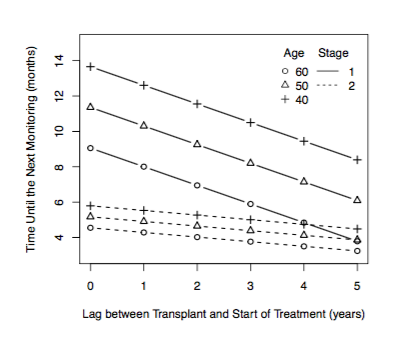 50 years old
Stage 1
12 months
Stage 1
Stage 2
5 months
10 months
25
[Speaker Notes: With these reward function and uncertainty sets, we compute the dynamic monitoring policy, which is basically re-solving the static problem over and over. This figure shows the time until next monitoring, as a function of current monitoring time, depending on the observed age and stage. 

For instance, for a 50 years old patient, at time 0, starting with stage 1, a mild rejection, the optimal time until the next monitoring is 12 months. 

Then after 1 year, when he is observed to stay in stage 1 until then, the second monitoring time will be 10 months later. However, when he is diagnosed with stage 2 CAV after a year, the second monitoring time will be halved. 5 months later. You can see that the monitoring times are dynamically adjusted to the patient’s age and observed state.

And this is for 90% confidence level, but the monitoring frequency increases with the patient’s conservativeness.]
Simulation Results
*Current Practice
Monitoring: annual or bi-annual examination in the first 3-5 years
                             (International Society for Heart and Lung Transplantation) 
Re-transplantation: recommended once CAV reaches stage 3 (Johnson 2009)
26
[Speaker Notes: And our simulations show that our policy clearly outperforms the current practice. Currently, we only have very crude guideline for the monitoring and treatment policies, recommending annual or bi-annual monitoring with re-transplanting once you progress to stage 3. With our dynamic monitoring and treatment policies, the worst-case quality-adjusted life years can be improved up to 8.6 years, with slight improvements in its average as well.]
Conclusion
Robust framework for monitoring and stopping problem

 Learning / information updating depends on decisions

 Simple conditions under which static = dynamic

 Conditions under which static monitoring problem becomes tractable

 Applications to chronic disease (CAV) monitoring
27
[Speaker Notes: To conclude, we provide a robust framework for monitoring and stopping problems. We propose a robust optimal heuristic, repeatedly solving the static version, for the dynamic monitoring and how the static problem can be simplified. Lastly, we showcase the benefits of our robust framework, by applying to CAV monitoring example, where we devise a monitoring and treatment policy that outperforms the current practice.]